Джеймс Не́йсмит-                      тренер и новатор, преподаватель школы в США, создатель игры с мячом в зале.
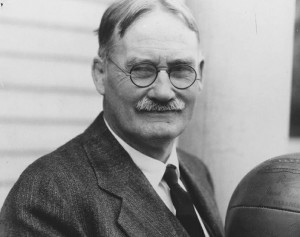 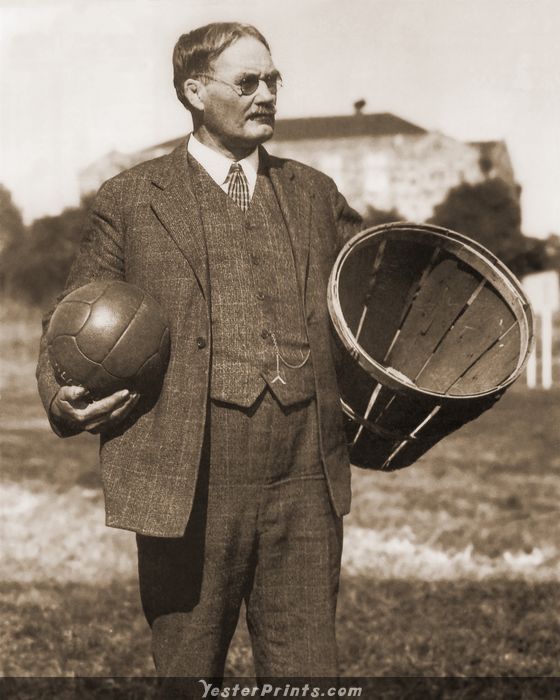 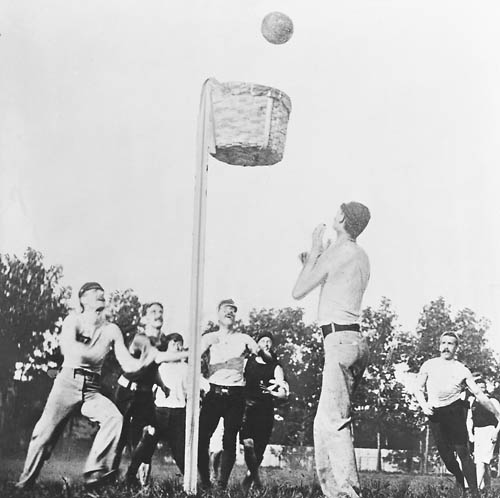 Днём рождения баскетбола официально считается 15 января 1892 года. В этот день Нэйсмит опубликовал первые правила баскетбола
Баскетбольный мяч
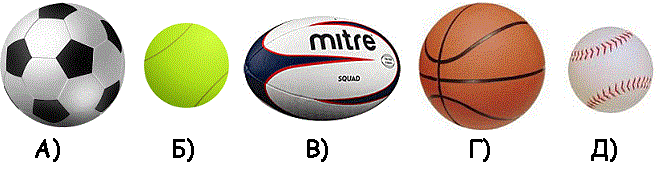 1 очко – бросок со штрафной линии
2 очка – бросок со средней или близкой дистанции (ближе трёхочковой линии)
3 очка – бросок из-за трёхочковой линии
Играют две команды, в каждой из которых по пять игроков.
Цель каждой команды: забросить руками мяч в корзину соперника и помешать другой команде овладеть мячом, и забросить его в свою корзину.
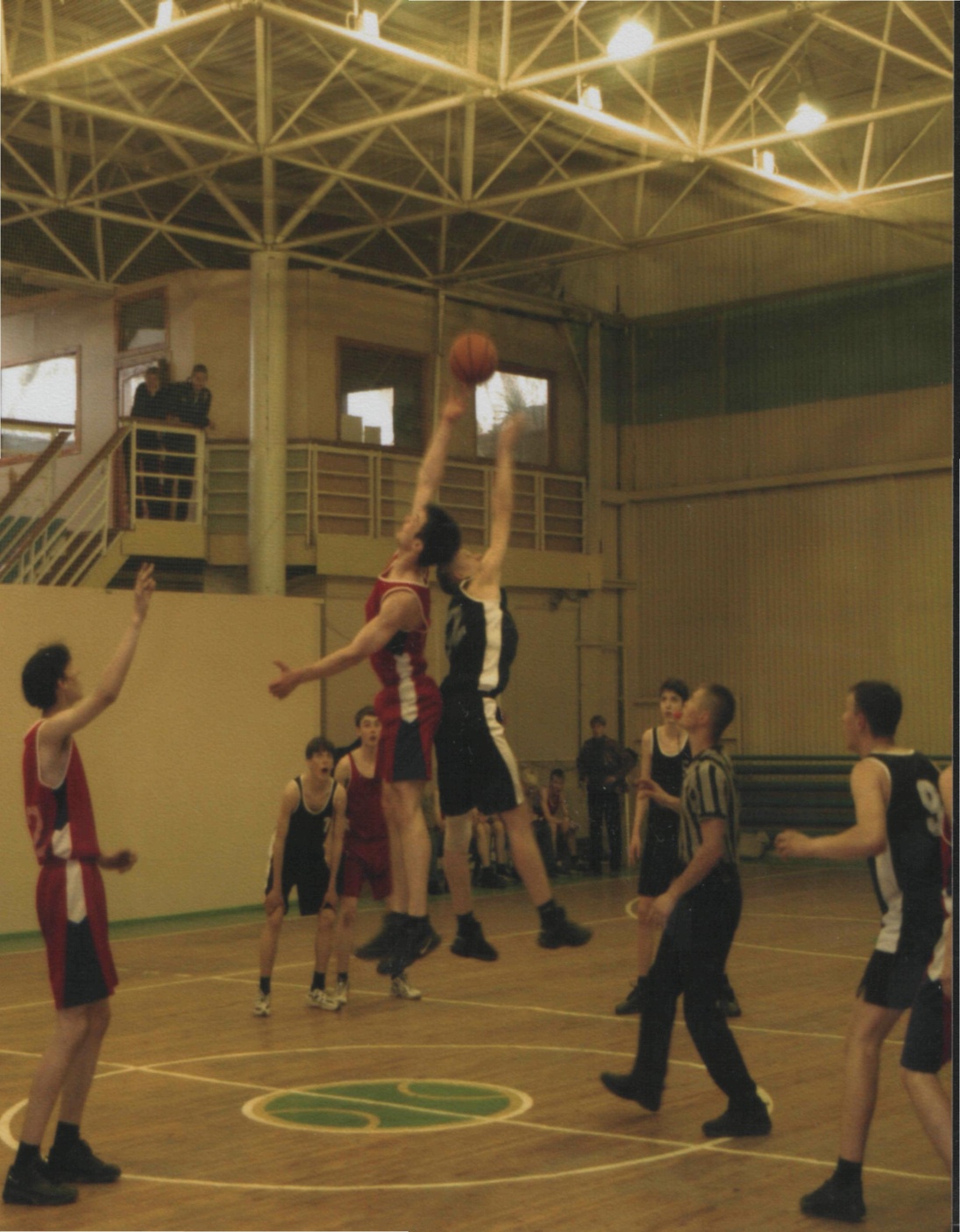 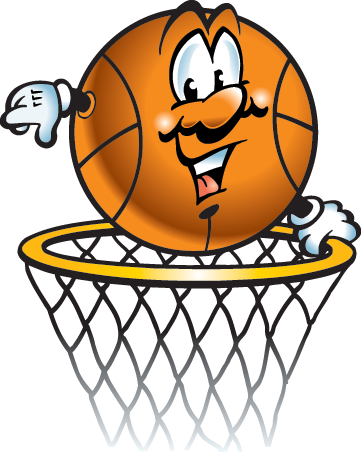 Время игры
1 тайм
20 минут
2 тайм
20 минут
Перерыв
  10 минут
1 четверть
10 минут
3 четверть
10 минут
4 четверть
10 минут
2 четверть
10 минут
2 мин
2 мин
Овертайм – 5 минут
Баскетбольная площадка
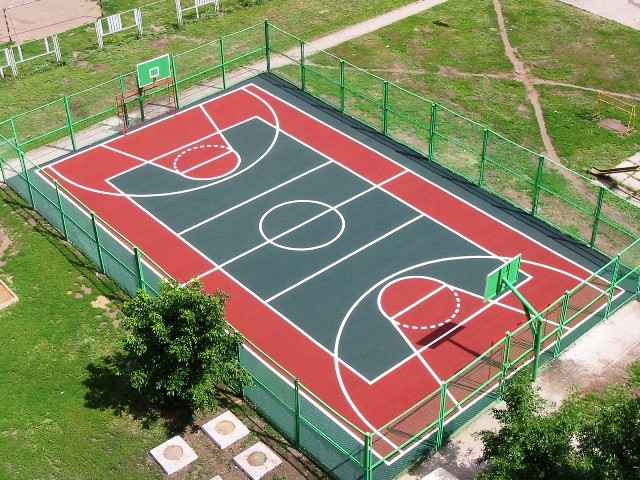 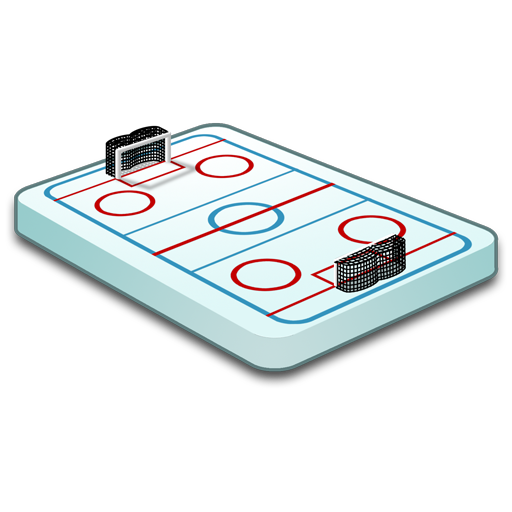 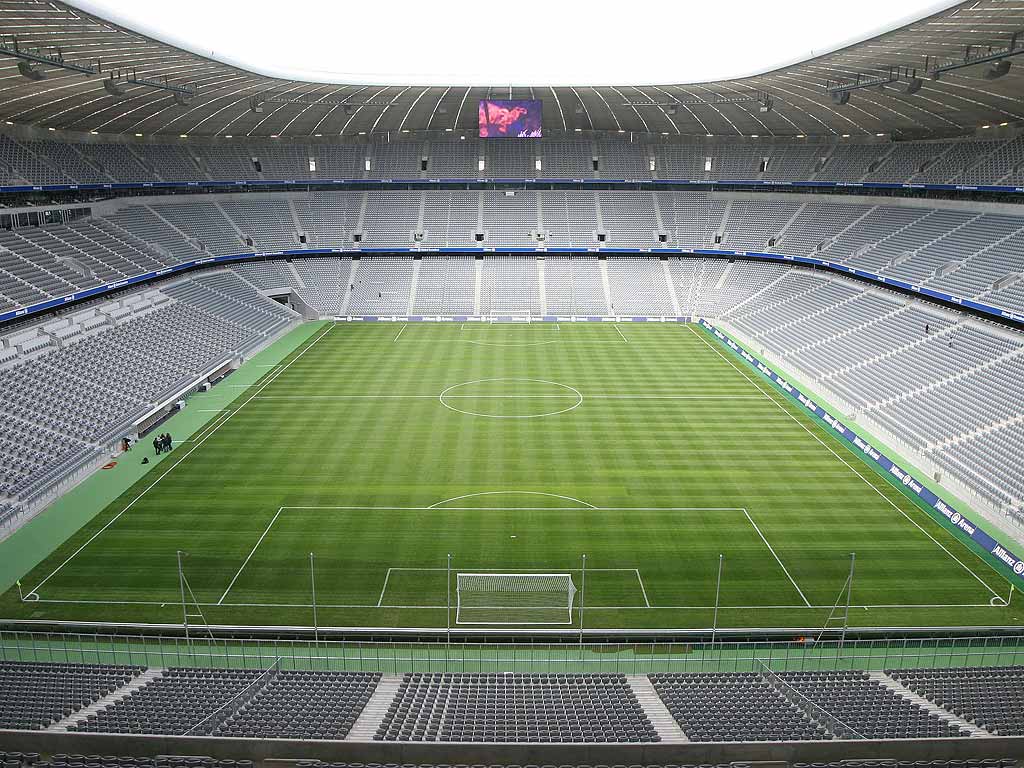 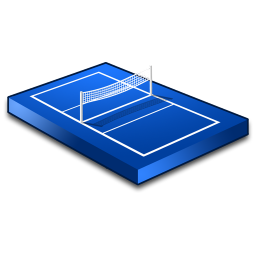 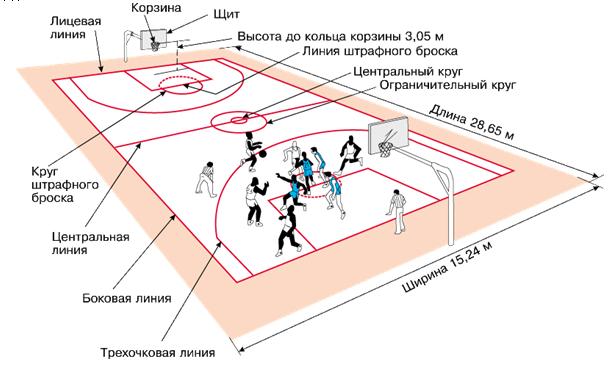 Подготовка баскетболиста
Физическая

Техническая

Тактическая

Морально        -  волевая
Какие физические качества развивает  баскетбол ?
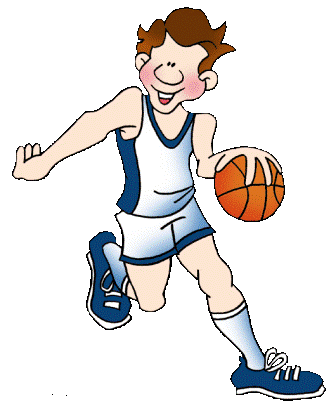 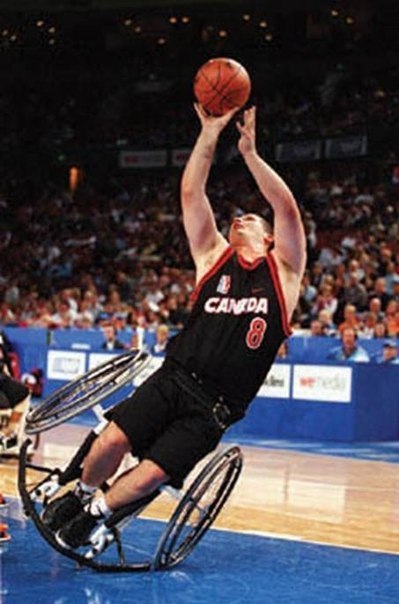 Техника   игры
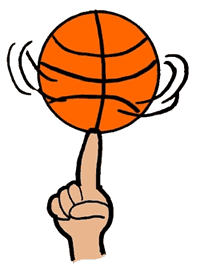 Техника нападения
Техника защиты
Передви
жения
Овладение мячом и противо
дейсвия
Передви
жения
Владение мячом
- Ходьба
- Бег
- Прыжки
- Остановки
- Повороты
- Ловля
- Передачи
- Броски
- Ведение
-Стойка
 Ходьба
 Бег
Остановки
 Прыжки
- Повороты
Выбивание
Отбивание
Накрывание Перехват Выравнивание
Взятие отскока
Тактика   игры
Тактика нападения
Тактика защиты
Индивидуальные действия
Индивидуальные действия
Групповые действия
Групповые действия
Командные действия
Командные действия
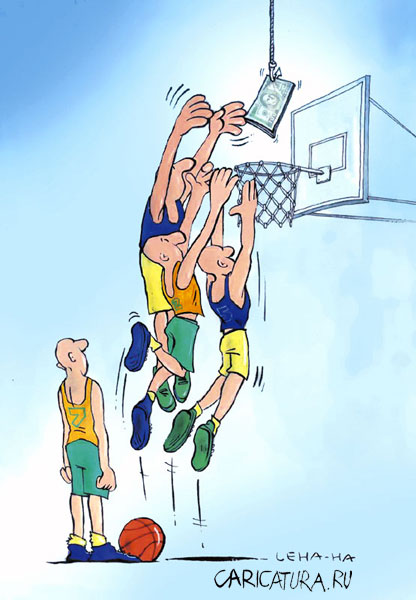 Передвижение баскетболистаВажный фактор для достижения успеха – умение изменять скорость передвижения
Шагом
Бегом: 
    спринтерский бег (вперед лицом и спиной, в боковом направлении)
    приставными шагами (вперед, назад, боком)
Прыжками: толчком одной и двумя ногами
Остановки: шагом и прыжком
Повороты (пивотирование)
Пивотирование – прием, при котором, стоя на одной осевой ноге  и переступая другой, игрок меняет направление
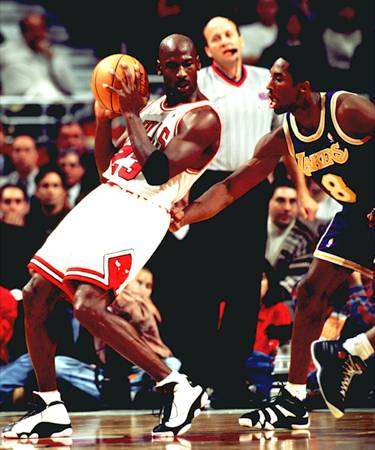 Разновидности:
Передний пивот
Стационарный пивот
Пивот у боковой 
   линии
Обратный пивот
Качающийся пивот
Финт – прием, с помощью которого игрок старается скрыть свои основные действия от противника
Финты без мяча 
  выполняются
на рывок                               
на поворот 
на передвижение
на ловлю
на заслон
Финты с   мячом
 выполняются
	на передачу
	на бросок
	на ведение
	на поворот
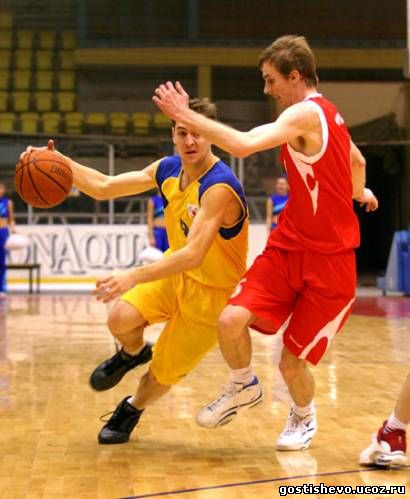 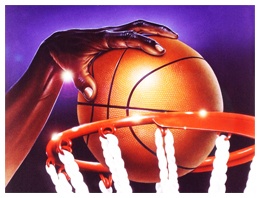 Ловля – это прием, с помощью которого баскетболист овладевает мячом
Ловля двумя руками на уровне груди 
Ловля двумя руками ниже пояса
Ловля двумя руками над головой
Ловля мяча двумя руками с полуотскока
Ловля мяча одной рукой на  уровне груди с поддержкой
Ловля мяча одной рукой на  уровне груди без поддержки
Передача мяча
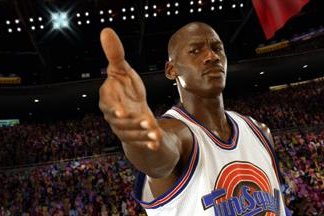 Это  основа  успеха  
всех  комбинаций
Способы передачи мяча
Двумя руками от груди
Двумя руками с отскоком
Двумя руками снизу
Двумя руками над головой
Бейсбольная (длинная) передача
Передача за спиной
Передача при ведении мяча
Передача ударом
Передача крюком
Передача в прыжке
Передача по полу
Одной рукой снизу
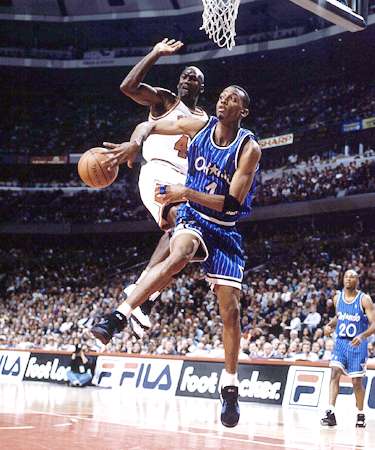 Ведение мяча
ведение мяча на
   месте
по прямой
с изменением направления
со сменой рук
с изменением высоты отскока
Техническая подготовка защитника
Стойка игрока
Повороты
Остановки
Финты
Передвижение
Перехваты
Выбивания
Вырывание
Овладение отскоком мяча
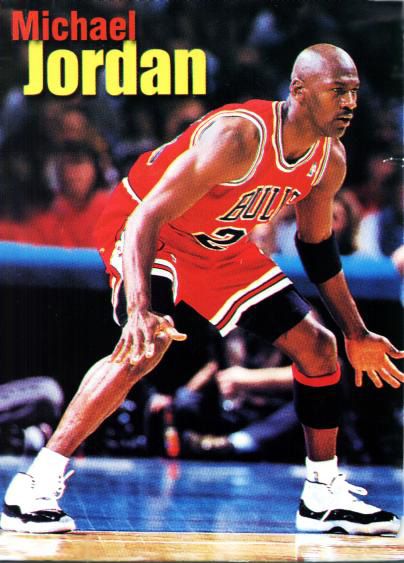 Защитник
Разыгрывающий – хорошо видит всё  и всех на поле, диспетчер, начинает все комбинации, подстраховывает
Атакующий -  быстрые, ловкие, обладающие высоким прыжком 
Форвард
Лёгкий - в отличие от защитников, игроки нападения обладают более высоким ростом и лучше подбирают мяч и блокируют броски.
Тяжёлый - подбор мяча в нападении и защите, обладают незаурядной физической силой и выносливостью, легко могут закладывать мяч в кольцо
Центровой Самый высокий игрок в команде (рост 210—225 см), основная задача: игра под кольцом
1
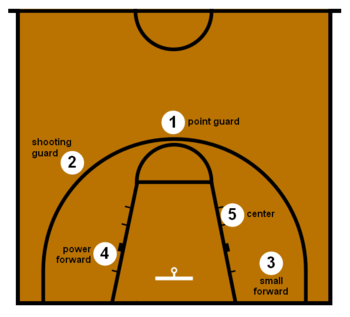 2
3
4
5
Лучшие спортсмены мира
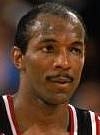 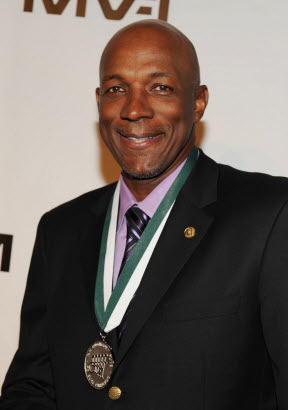 Клайд   Дрекслер. 
США. Завершил карьеру. Прозвище - скользкий
Атакующий защитник, лёгкий форвард
Рост: 200 см     Вес: 101 кг
Джордж Майкен
США. Завершил карьеру
Центровой. Прозвище – Мистер Баскетбол
Рост: 208 см     Вес: 111 кг
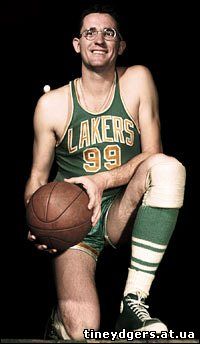 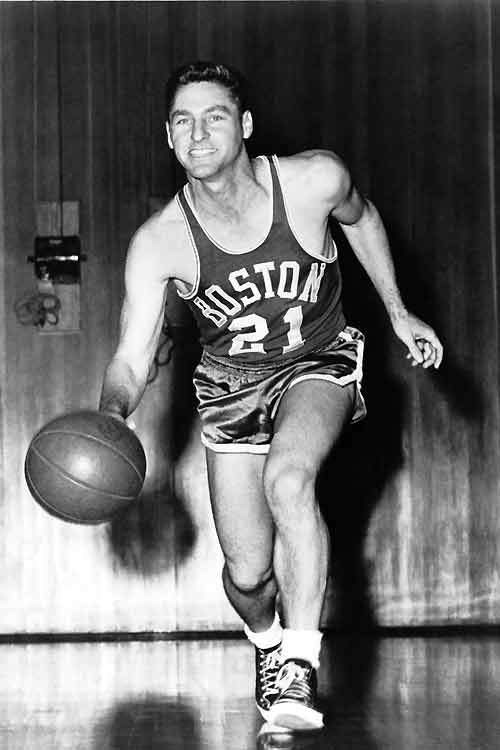 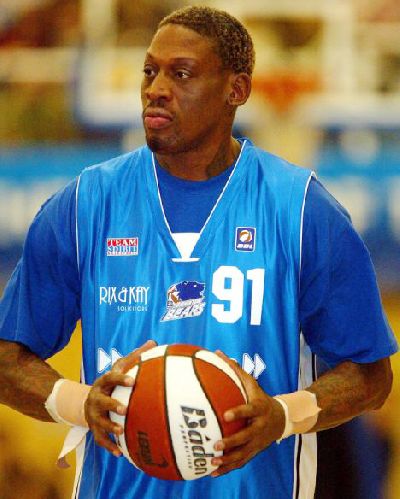 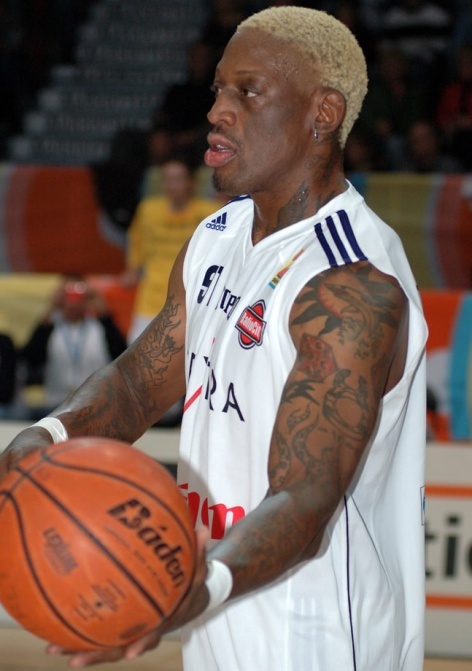 Деннис Родман
США. Завершил карьеру. Форвард
Рост: 200 см     Вес: 100 кг
Киноактер
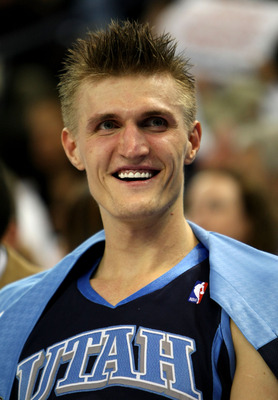 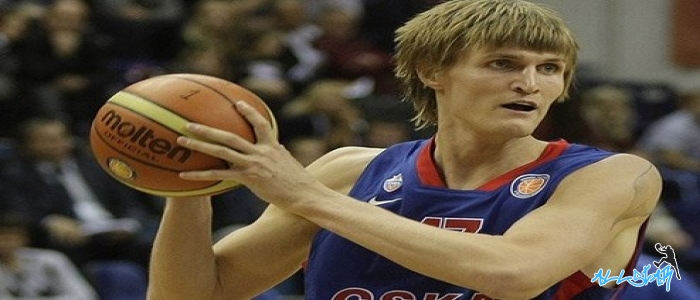 Андрей Кириленко.
Россия. США. Прозвище – АК – 47
Рост: 206 см     Вес: 103 кг
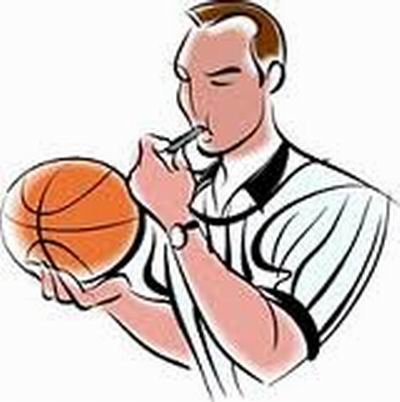 Жесты судьи
Замена 
Скрещенные руки     перед грудью
Остановка часов для фола(вместе со свистком)  
 ладонь направлена на нарушителя
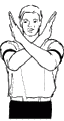 Задержка мяча
Полувращение, вперед
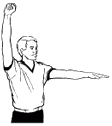 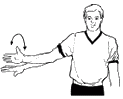 Пробежка
Вращение кулаками
Неправильное ведение или двойное ведение
Затребованный перерыв
Ладонь и палец образуют букву"Т"
Движение 
вверх-вниз
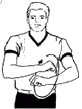 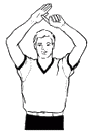 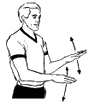 1. Сколько игроков от одной команды может находиться на площадке:А) 4;   б) 5;   в) 6;   г) 72. Сколько шагов с мячом можно сделать после ведения:А) 0;   б) 1;   в) 2;   г) 33. Сколько шагов можно сделать с мячом с места:А) 1;   б) 2;   в) не ограниченно;   г) 04. Ведение выполняется:А) одной рукой; Б) поочередно двумя руками;В) одновременно двумя руками;Г) поочередно двумя руками или одной рукой
5. Сколько четвертей в баскетбольном матче:А) 1;   б) 2;   в) 3;   г) 46. Сколько фалов должен набрать игрок, чтобы его удалили с площадки:А) 3;   б) 4;   в) 5;   г) 2 7. Родина баскетбола:А) Канада;                                       В) США; Б) Южная Америка;                      Г) Россия 8. Основоположник баскетбола:А) Пьер де Кубертен;                   В) Джеймс Не́йсмит Б) Джон Морган;                           Г) Деметриус Викелас